Discovering the Capacity & Resources Within: 
Valuing the Experience of the Artist-Teacher
Travis Laughlin
Art Education Program Director
tlaughlin@joanmitchellfoundation.org
 
Saul Chernick
Professional Development Program Manager
schernick@joanmitchellfoundation.org
 
Antonia Perez
Artist-Teacher Peer Coach 
aperez@joanmitchellfoundation.org
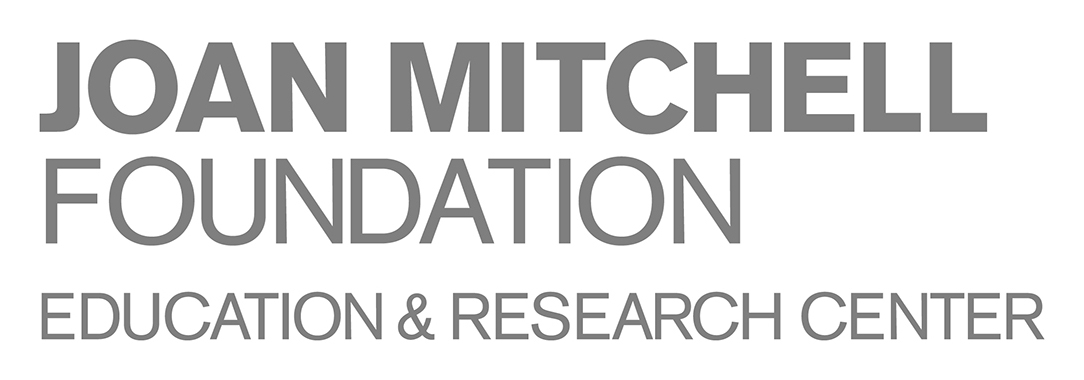 What do teaching artists have to offer?
Step 1: Find an image which represents the skills/knowledge/experiences that teaching artists bring.

Step 2: Find a partner.

Step 3: Share with your partner the image you chose and why.
The Joan Mitchell Foundation’s Art Education Program has incorporated the voice, experiences, and expertise of Artist-Teachers (ATs) into its Professional Development Program through:

	- Peer led workshops

	- Peer coaching 

	- Expanded leadership roles 
	
	- Curriculum resource guide created by 
	  Artist-Teachers.
[Speaker Notes: *Intro selves; brief overview of JMF; OST!!!; AT vs TA!!!]
Why did we do this?
Reasons:

• 	Scale and capacity

• 	An opportunity to hear from, and interact with, colleagues in 	new and different ways

• 	Recognize and value the expertise of senior AT staff

• 	Provide new avenues for professional growth
	
• 	Help staff see the “big picture” through an administrative lens
[Speaker Notes: At “Provide new avenues for professional growth” talk about annual reviews]
Impact: Big Picture Perspective
“Being ‘behind the scenes’ has allowed me to learn more about the role of the administration. Sometimes as an AT I wasn't sure why certain decisions were being made, and now I see that decision making is a multi-layered process that often involves input from several individuals.”

-Natalie, Exhibition Coordinator
[Speaker Notes: For admins in the room, do you wish your TAs had this perspective]
How did we determine who is qualified?
Criteria:

• 	Application process vs. internal selection

• 	Worked with us for at least two years

•	High level of professionalism 

• 	Strong communication and interpersonal skills

• 	Candidates advocate for themselves in writing

• 	Administrative team comes to a consensus
[Speaker Notes: Consensus can often mitigate accusations of favoritism-regardless, everyone shares responsibility for the decision.]
Impact: Enhanced Professionalism
“I felt more ownership over my career. I improved my ability to meet deadlines which has affected my career as an artist as well as educator.”

-Rose, Newsletter Coordinator
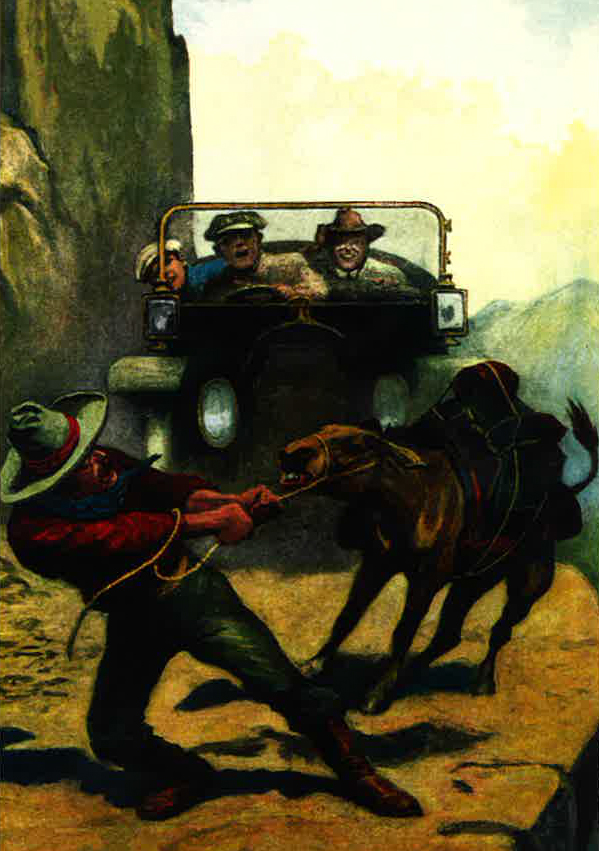 [Speaker Notes: Consensus can often mitigate accusations of favoritism-regardless, everyone shares responsibility for the decision.]
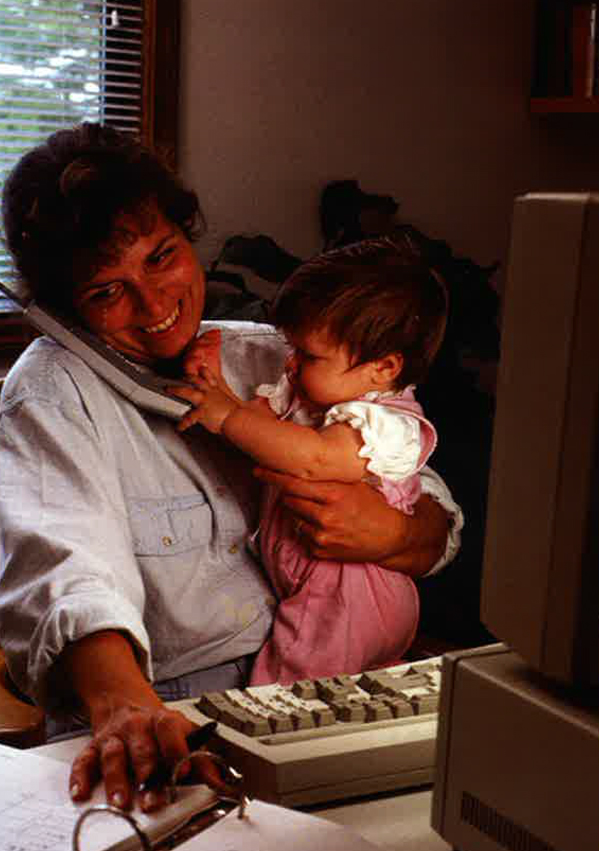 [Speaker Notes: Consensus can often mitigate accusations of favoritism-regardless, everyone shares responsibility for the decision.]
What does it mean for our staff to shift?
Making the Transition:

• 	Artist Teachers Being Heard (Annual Reviews)

• 	Curriculum Planning Committee 

•     Peer Coach

•     Working as Artists

•     Straddling two camps (Peer and Admin)
[Speaker Notes: Consensus can often mitigate accusations of favoritism-regardless, everyone shares responsibility for the decision.]
Impact: A sense of community
“Becoming a leader in a community I care so much about felt really great…[as if] the feelings I had towards the people I worked for were manifesting in a larger, more visible way.”

-Lauren, Site Liaison
What we Learned:

• 	Artist-Teachers often prefer to work with and hear from their peers rather than 	admin
• 	Application process leads to greater transparency
• 	Scaffolded support is required to ensure participants are successful: 
		-	Schedule regular check-ins 		
		-	Closely supervise budgets and hours 
		-	Proofing emails to peers & admin
		-	Coaching on how to work with peers 
		-	Open and honest conversations with regards to expectations
		-	Annual reviews
•	It is important that leadership roles last two or more years 
•	Peer-led workshops need oversight 
		-	Feedback before and after
		-	Planning template
•	There is a need for flexibility with time and budgets for large projects
•	Important for Artist-Teachers in leadership roles to create systems/manuals to 	orient and train those who follow 
•	Allow the Artist-Teachers to inform how the role/project needs to adapt based on 	their experience
•	Identify and celebrate transferable skills
[Speaker Notes: Consensus can often mitigate accusations of favoritism-regardless, everyone shares responsibility for the decision.]
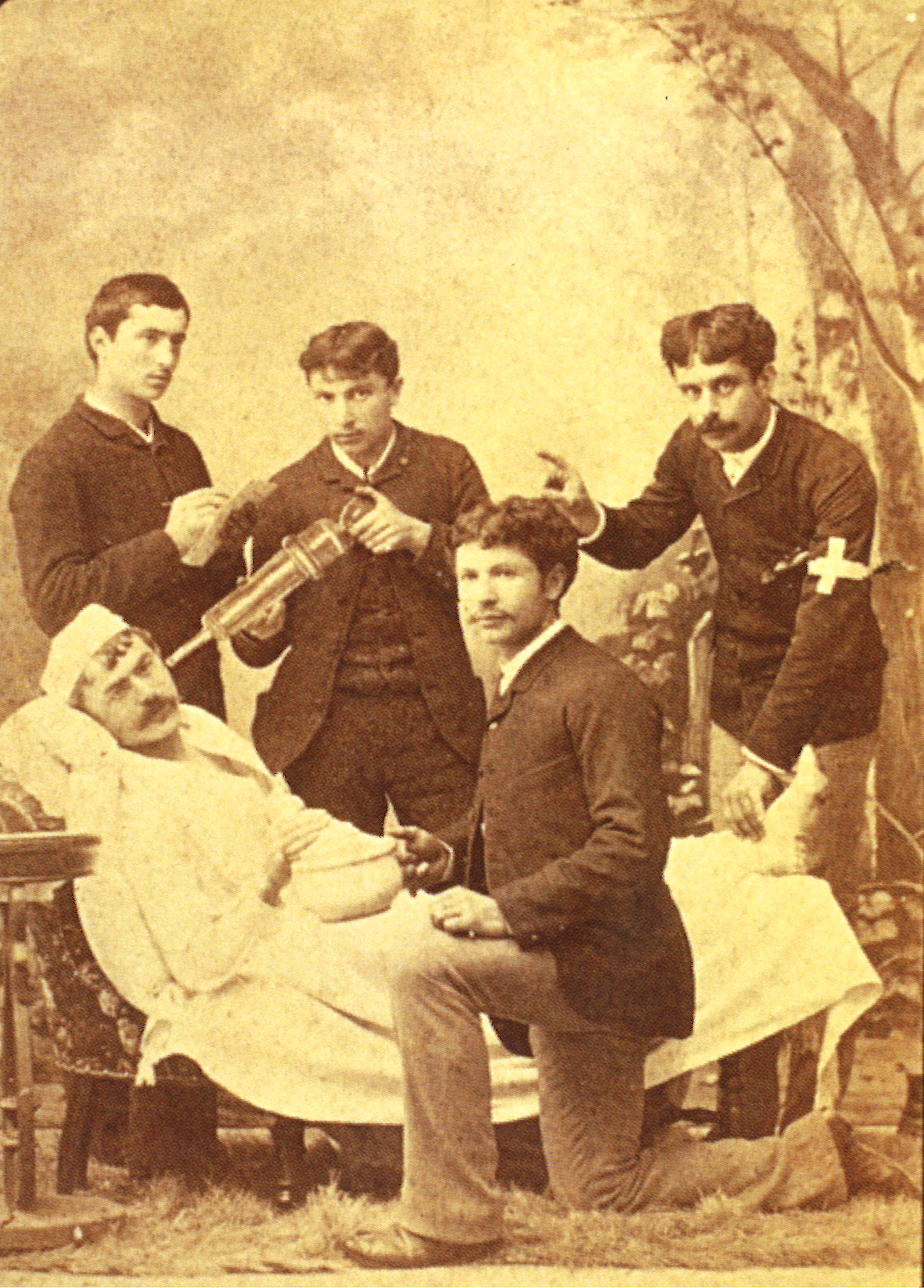 [Speaker Notes: Consensus can often mitigate accusations of favoritism-regardless, everyone shares responsibility for the decision.]